Особенности менеджмента
     в земельно-имущественных отношениях.
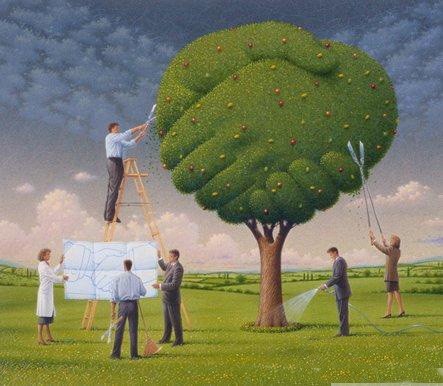 Менеджмент – это вид деятельности человека, который имеет общие и специфические черты. Общие черты отражают этапы развития цивилизации, уровень научно-технического прогресса и описаны в различных научных подходах, специфические черты отражают национальные и исторические особенности, географические условия, уровень социально-экономических отношений, культуру. Именно поэтому существует понятие не только менеджмента вообще, но и понимание существования американской, японской, и, конечно же, российской модели менеджмента.
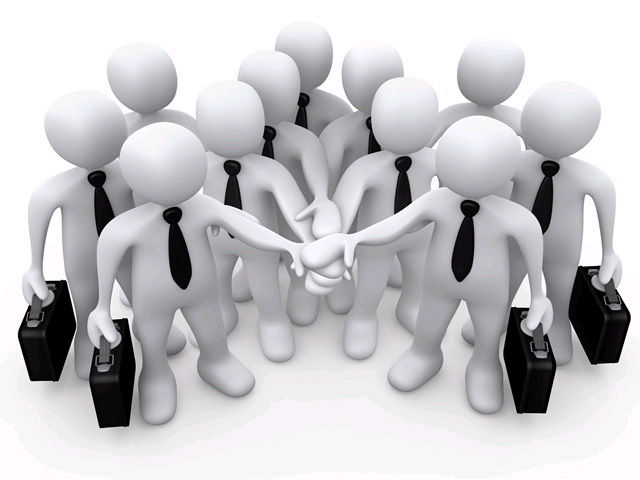 Сила современного менеджмента, его ядро, состоит с одной стороны, в том, что он берет свое начало от человека, его потребностей и целей, от превращения знаний, опыта и достижений научно-технического прогресса в производительную силу. С другой стороны, движущая сила современного менеджмента, как видимая, так и невидимая заключается в созидательном применении информационных технологий.
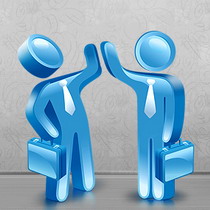 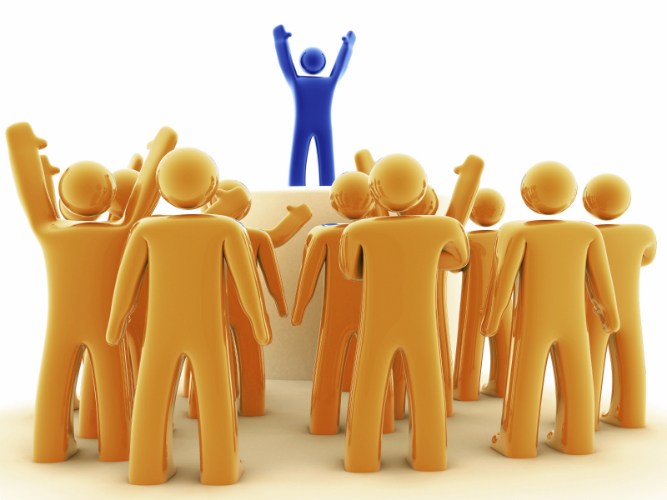 В теории и практике менеджмента выделяют следующие типы руководителей:
Руководители, прежде всего исполнители, с четкой самоорганизованностью, способны воспринимать и направлять потоки как стратегической, так и текущей информации, и в соответствии с этим, управлять организационным процессом.
 Руководители, которые всегда хорошо осведомлены во всех вопросах.
 Руководители, которые инициативные, добросовестные, талантливые.
 Руководители, которые работают «не покладая рук».
 Руководители, которые не открывают никому своих истинных замыслов, стратегию и тактику своих действий.
 Руководители, которые случайно попали на эту должность, или  высоким «связям».
 Руководители, которые одновременно являются высоко квалифицированными специалистами.
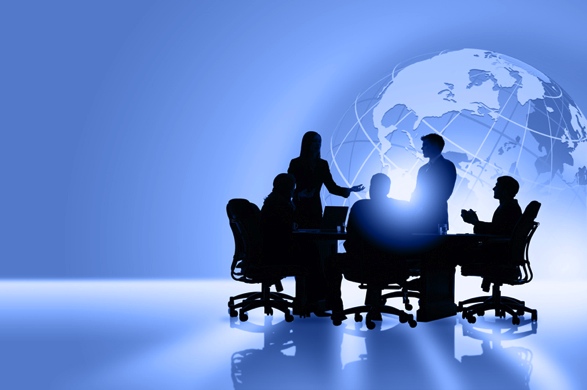 Возникший на рубеже 19-20 веков менеджмента явился результатом поиска путей и способов повышения конкурентоспособности, необходимой для выживания на рынке. Предприниматели понимали, что без эффективной внутренней политики6 умения принимать взвешенные решения и правильного и своевременного реагирования на происходящие изменения на рынке невозможно сохранение и расширение своего влияния на рынке.
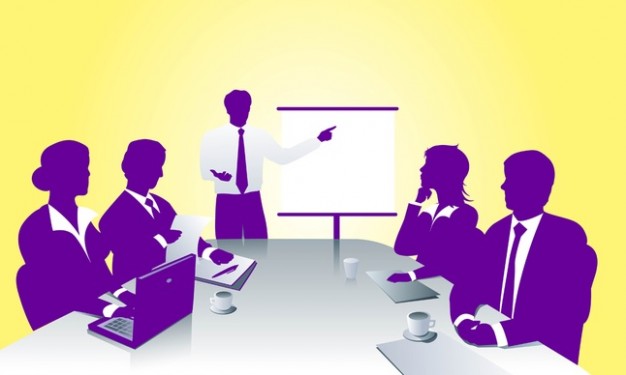 Особенности менеджмента определяются по разным признакам, таким например как национальная принадлежность компании или учреждения6 организационная форма предприятий большого и малого бизнеса. Характерной четой менеджмента является то, что он направляет компании на удовлетворение спроса, на непрерывное повышение эффективности производства, на свободу выбора решений, а так же на разработку стратегических планов и программ и их регулярную коррекцию в зависимости от потребностей рынка.
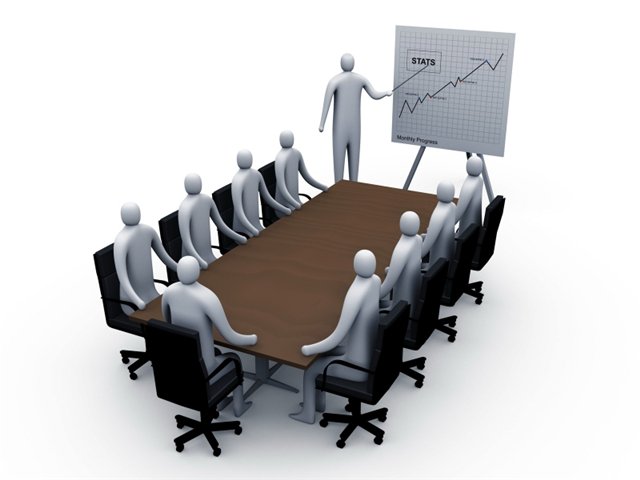 Изначально слово менеджмент применялось как понятие – «умение объезжать лошадей». Слово это произошло от английского «to manage» – что означает управлять, а оно в свою очередь – произошло от латинского слова «manus» – рука. В современном мире слово менеджмент стало означать – руководство или управление людьми.
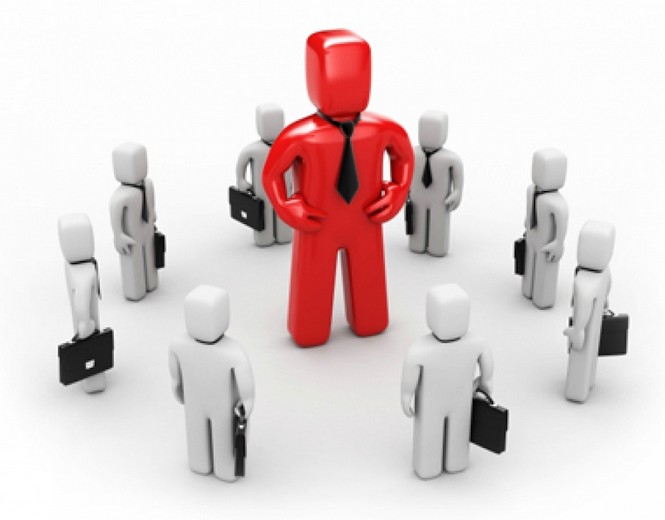 Особенности российского менеджмента определяются:
Чрезвычайно высокой скоростью протекания социально-экономических, политических  и других процессов, определяющих среду существования российского менеджмента;
 Комплексом факторов, затрудняющих и благоприятствующих укреплению менеджмента в России; 
 Культурная среда, особенности общественного сознания и т.п.
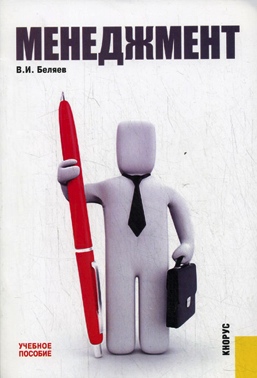 Воздействие факторов внешней и внутренней среды придало российскому менеджменту специфические черты. Россия сейчас находится в положении «догоняющего» и вынуждена идти революционным путем к освоению методов современного менеджмента. 

Российские менеджеры должны не только изучать науку и практику менеджмента, но и знать суть западной и восточных культур (Россия является евроазиатской страной). 

Менеджмент в сфере культуры заключается в создании организационных и экономических условий саморазвития культурной жизни, создание условий для саморазвития личности.
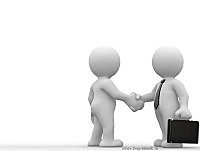 Особенностями современного российского менеджмента являются высокий интеллектуальный потенциал управленцев, наличие большого опыта государственного управления и освоения высоких технологий. Но отечественный менеджмент сегодня находится еще в состоянии количественного роста, и качественные результаты его пока мало интересуют.
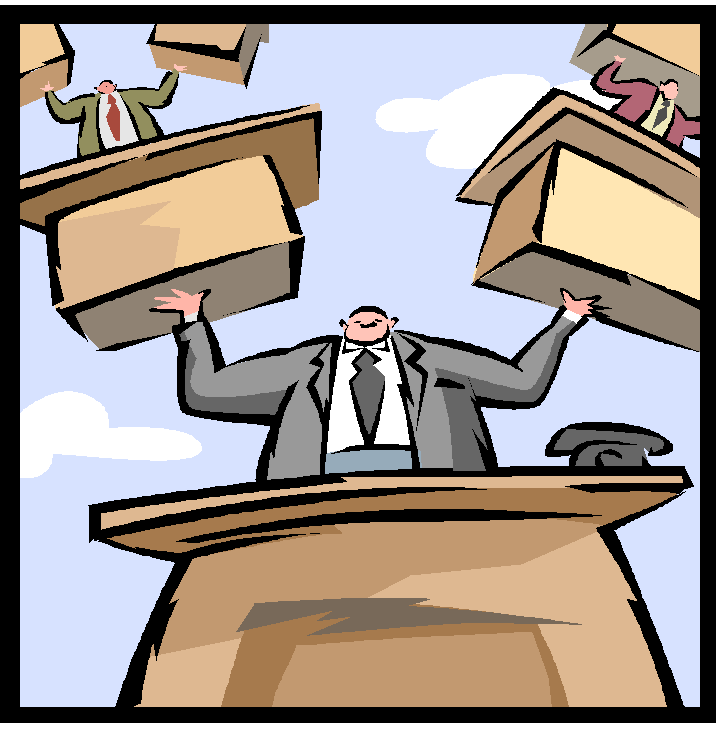 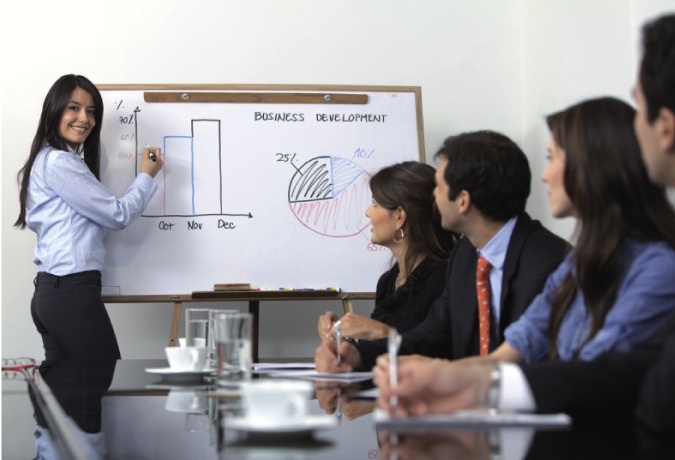